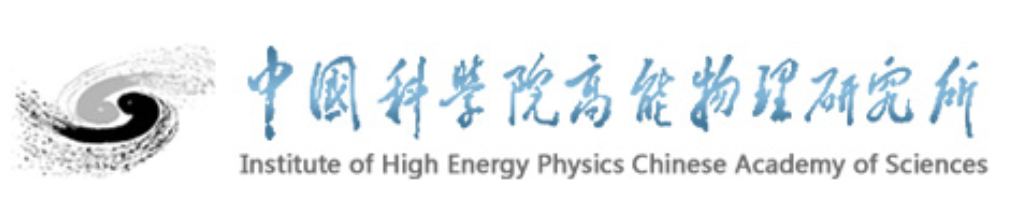 News
Zhijun Liang
  Institute of High Energy Physics ,
 Chinese Academy of Science
1
CEPC workshop
CEPC workshop (Nov 12-14, 2018)
https://indico.ihep.ac.cn/event/7389/
Electroweak section conveners:
Ayres Freitas
Maarten Boonekamp 
Zhijun Liang
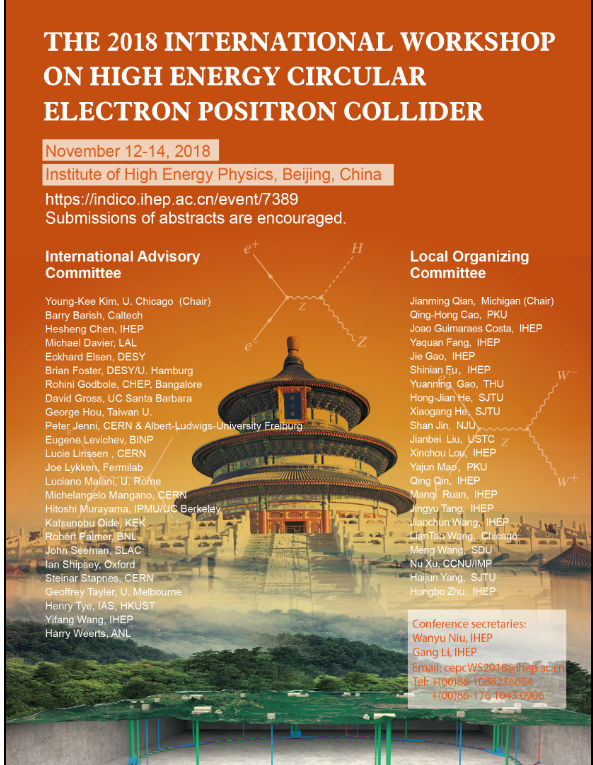 2
V/H+gamma high mass search
Published in PRD. 
https://journals.aps.org/prd/abstract/10.1103/PhysRevD.98.032015
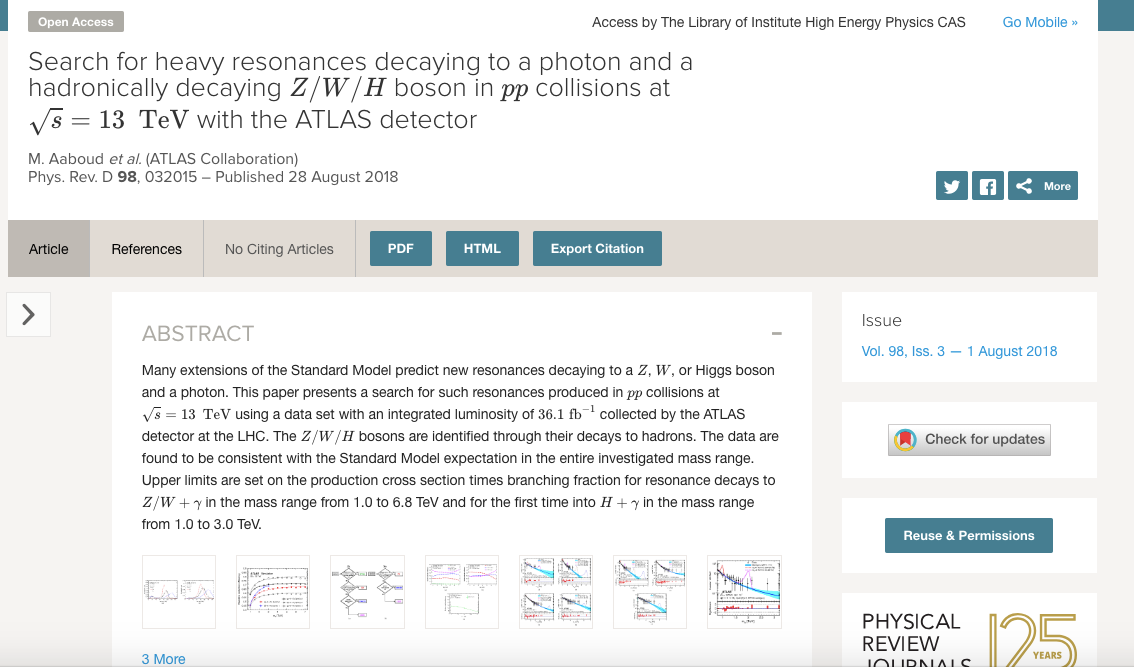 3
Contribution to Hcomb paper
4
Question about stage 0
How does VBF H(bb)+gamma fit into this ?
Added one category (VBF+𝛾) under VBF  ?
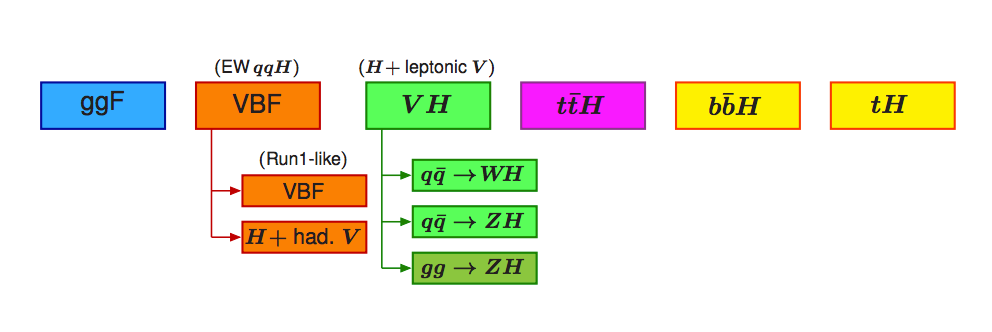 H+𝛾
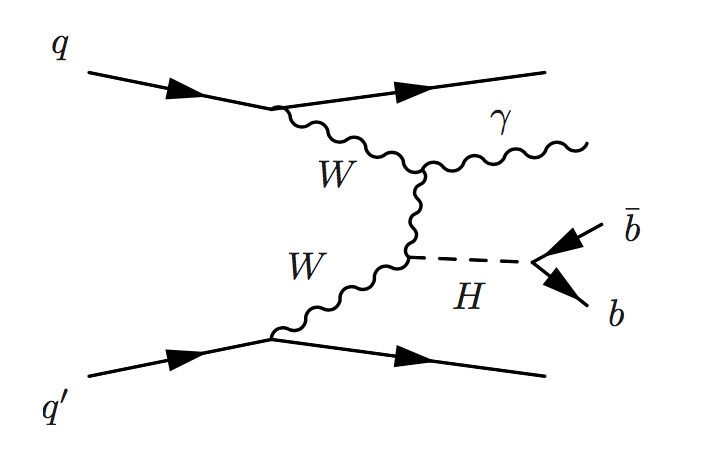 VBf+𝛾
5
Question about stage 1:
VBF+gamma only has about 10 events . 
Shall we just use one bin ?
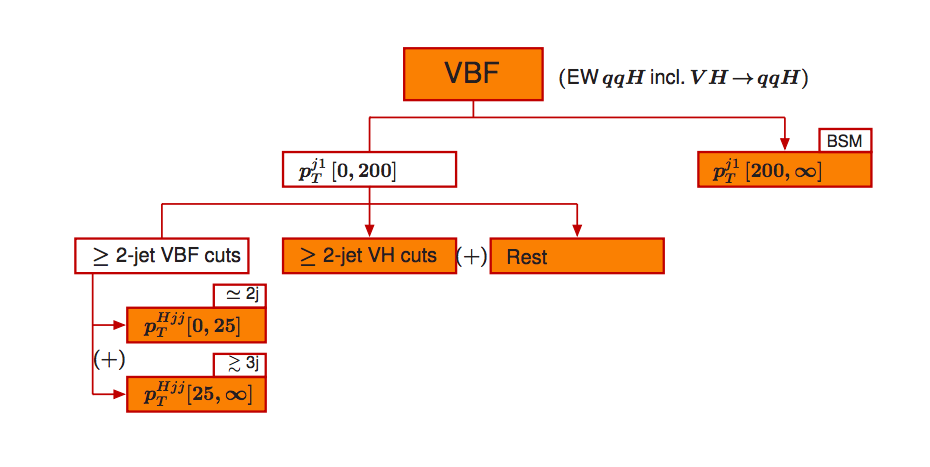 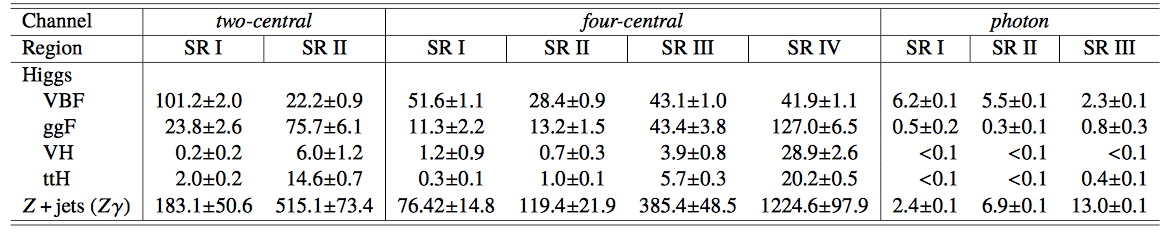 6